HOW TO CREATE EFFECTIVE AND ACCESSIBLE POWERPOINT PRESENTATIONS
With this Template
Updated Fall 2023
How to Create Effective Online Presentations
LENGTH
Aim for 5 – 10 min
Always less than 15 min
If longer, try to split it
What the research says
TIPS FOR EFFECTIVE ONLINE PRESENTATIONS
The following slides provide more information about each of these aspects of effective online presentations
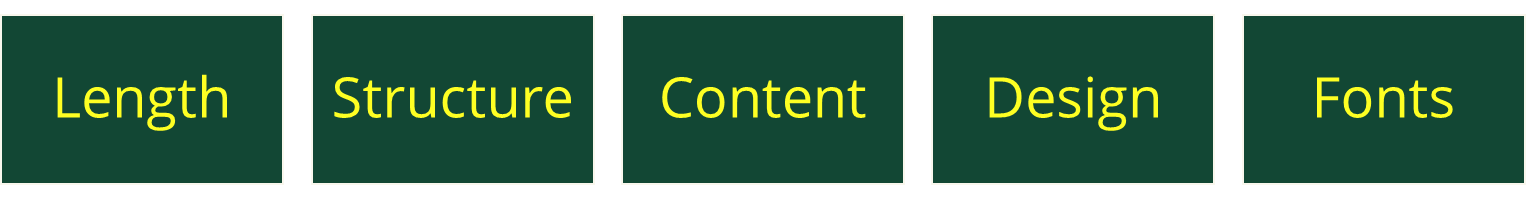 STRUCTURE
Use the layouts built into this template
There are separate masters for title and section intro slides and content slides
How to add a new slide
CONTENT – PART 1
Write your narrative before creating your slides
Slides should support your narrative, not vice versa
Begin with an overview
If it’s a part of a series, briefly review key points from the previous lectures
CONTENT – PART 2
One main idea or theme/slide
Use bulleted, short statements
Use tables, graphs, Smart Art etc., in place of text where possible
Having to read sentences/paragraphs competes with listening to you & uses up working memory
CONTENT – PART 3
Increase engagement and learning by posing questions before revealing the answer
Intersperse short lectures with quizzes or other active learning
In the final slide, briefly summarize the key points (tell them what you told them)
DESIGN – PART 1
Avoid animations or effects that don’t help illustrate/communicate the content
Avoid bright colors and busy backgrounds
Maximize space for the most important part – your content!
DESIGN – PART 2
Ample white space enhances readability
Keep the spacing and the alignment consistent
FONTS – PART 1
Use the font styles and sizes in this template
Optimized for online and variety of screens
Font should be Source Sans Pro, which you may need to install (bottom of page)
FONTS – PART 2
Smaller or more decorative fonts are more difficult to read
Don’t place text over backgrounds or images
How to Create Accessible PowerPoint Slide Decks
TIPS FOR ACCESSIBLE POWERPOINT DECKS – PART 1
The following slides provide tips on how to do these things
Use existing slide layouts to ensure screen readers read the info in the correct order
Give each slide a unique title
Add alt text so screen readers can interpret graphics, charts, and tables
TIPS FOR ACCESSIBLE POWERPOINT DECKS – PART 2
Use meaningful text for hyperlinks
Use color effectively
Make tables accessible
Use the accessibility checker
USE EXISTING SLIDE LAYOUTS
The first 20 seconds of the video on this page on adding and deleting slides shows you how to use an existing slide layout
Ensures screen reader will read info in correct order
You can check and correct the order in which a screen reader will read information on your slides
This is also described in a 2.5 min. video
GIVE EACH SLIDE A UNIQUE TITLE
Which helps students using screen readers understand the deck’s organization and find particular slides
ADD ALT TEXT
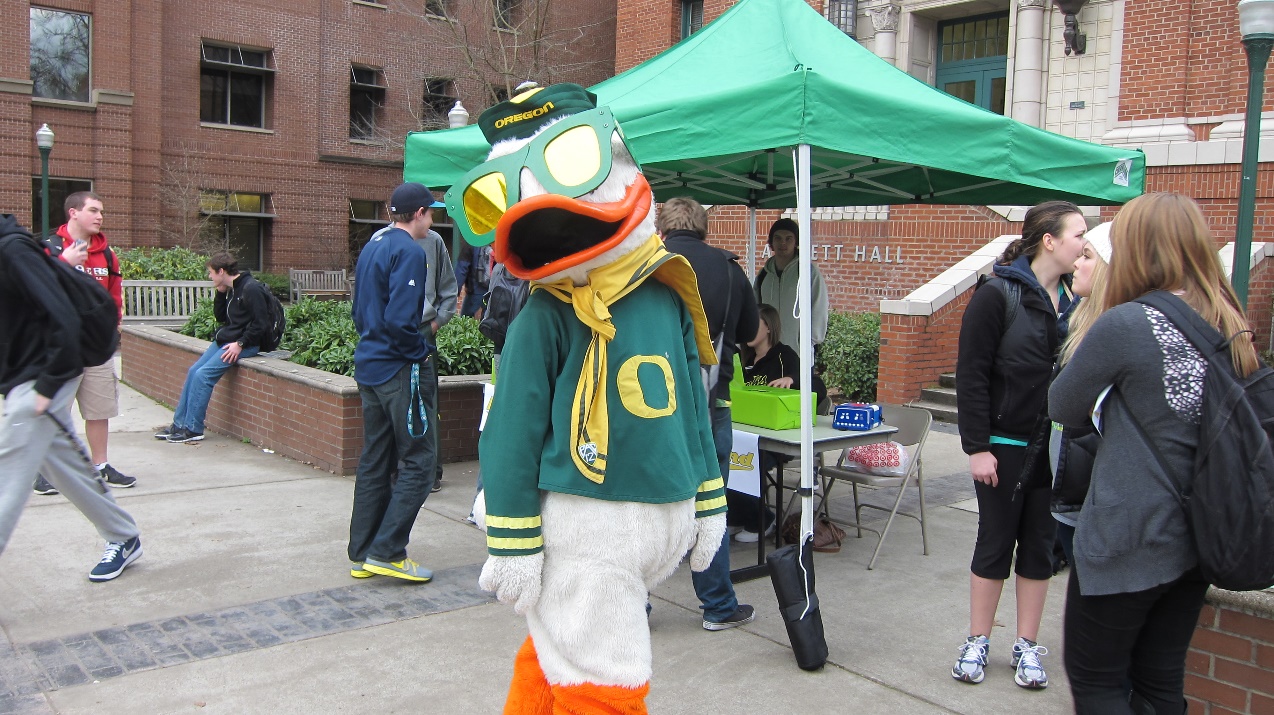 Add alt text describing each image, smart art, shape, chart, or other visual element
This is also described in a 1.5 min video
USE MEANINGFUL TEXT FOR HYPERLINKS
For example:
“To learn more, visit UO’s One Stop for Student Resources” 
Instead of: “To learn more, click here”
This page shows you how
USE COLOR EFFECTIVELY
Don’t use color alone to differentiate one thing from another
If placing one element over another (e.g., text on a background) check for sufficient contrast
To find the text color, follow these steps then click on More Colors
To find the color of an object, follow these steps  then click on More Fill Colors
The steps above will give you the RGB (red, green, blue) color codes. You can use this tool to convert RGB colors to the hex code
MAKE TABLES ACCESSIBLE
Don’t use split cells, merged cells, nested tables, or completely blank rows or columns
Add table headers
USE THE ACCESSIBILITY CHECKER
How to use the accessibility checker